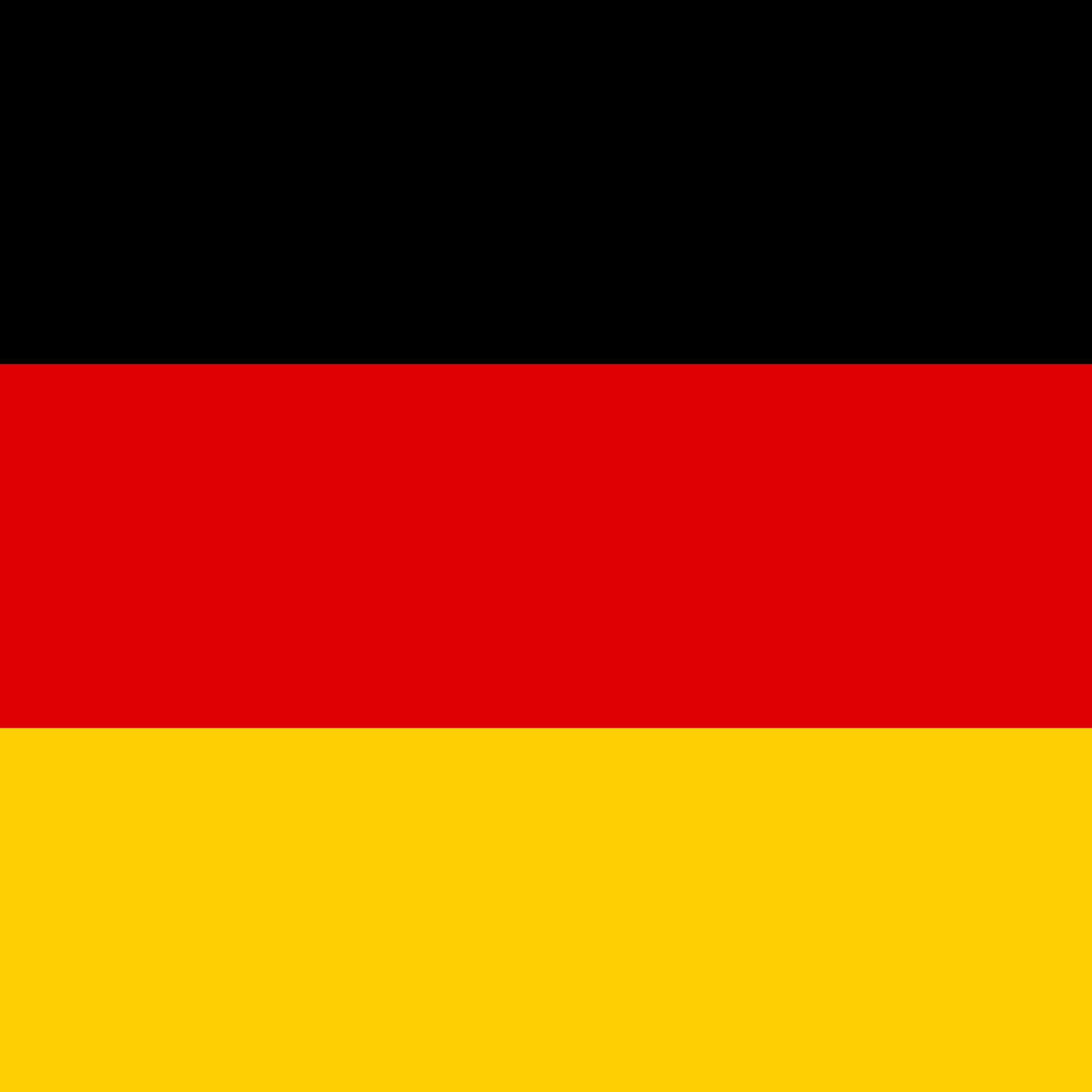 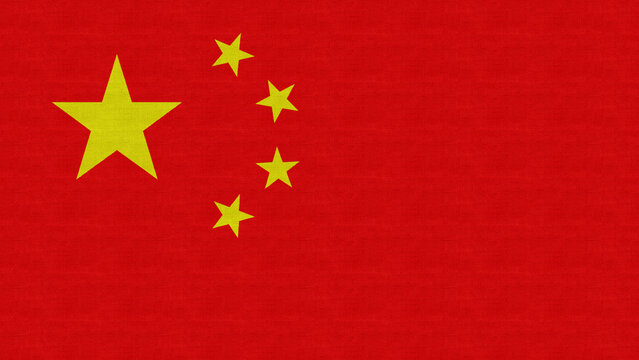 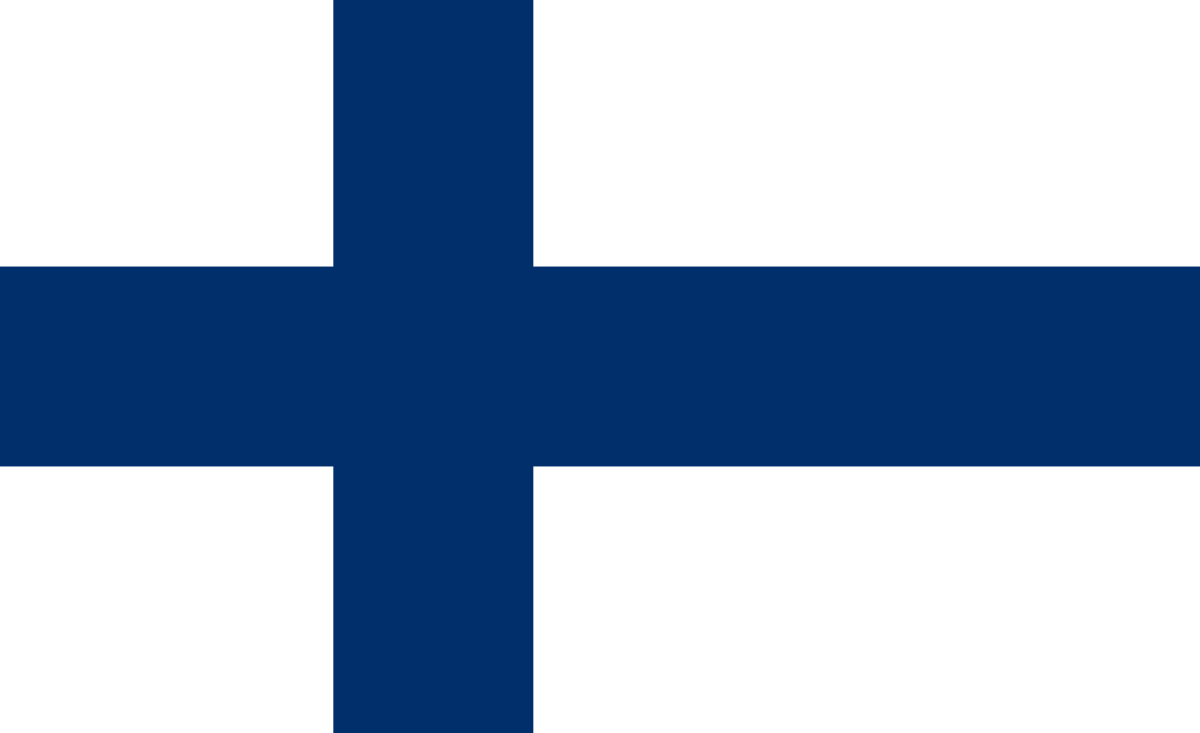 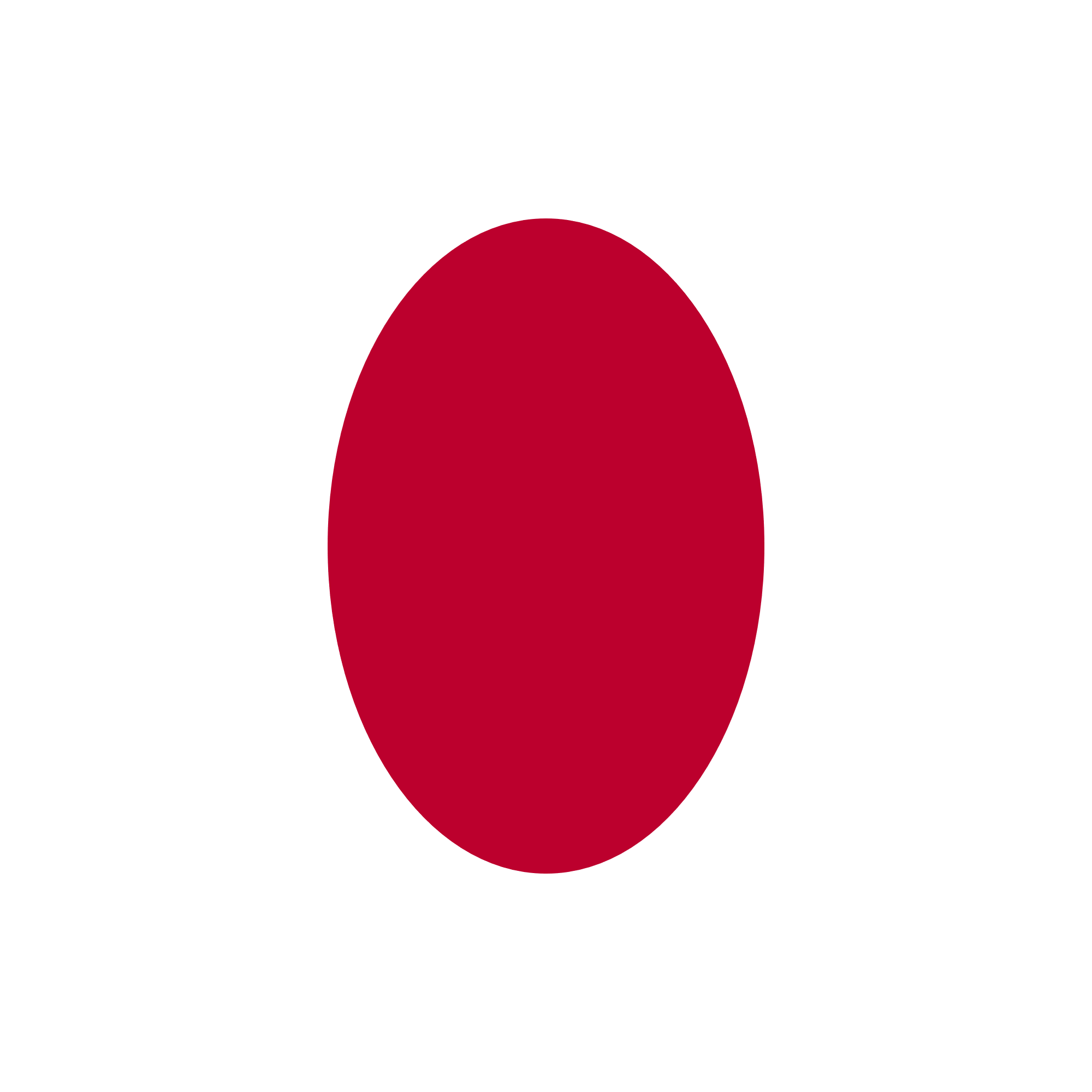 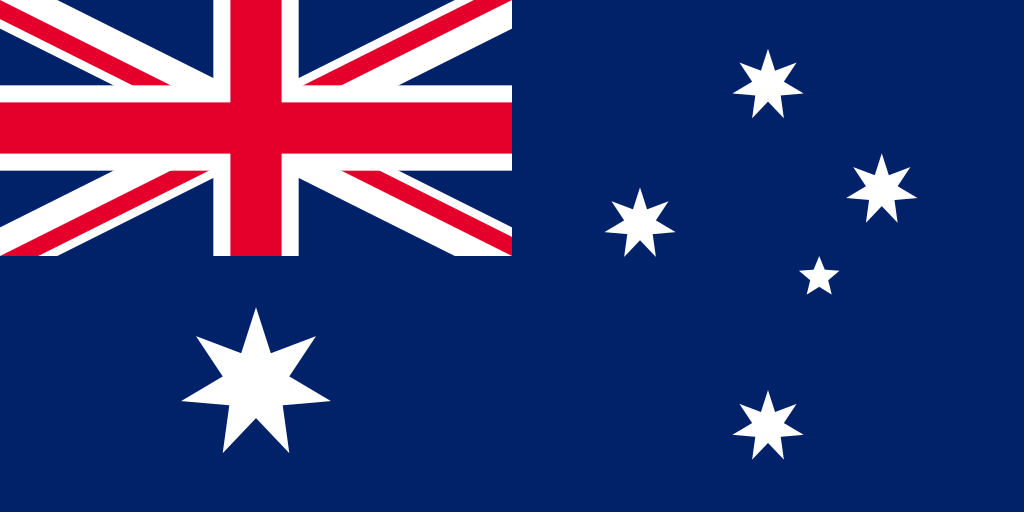 START/
GOAL
India
Portugal
Finland
Australia
Germany
Japan
Saudi Arabia
France
Kenya
America
Spain
Korea
China
Mexico
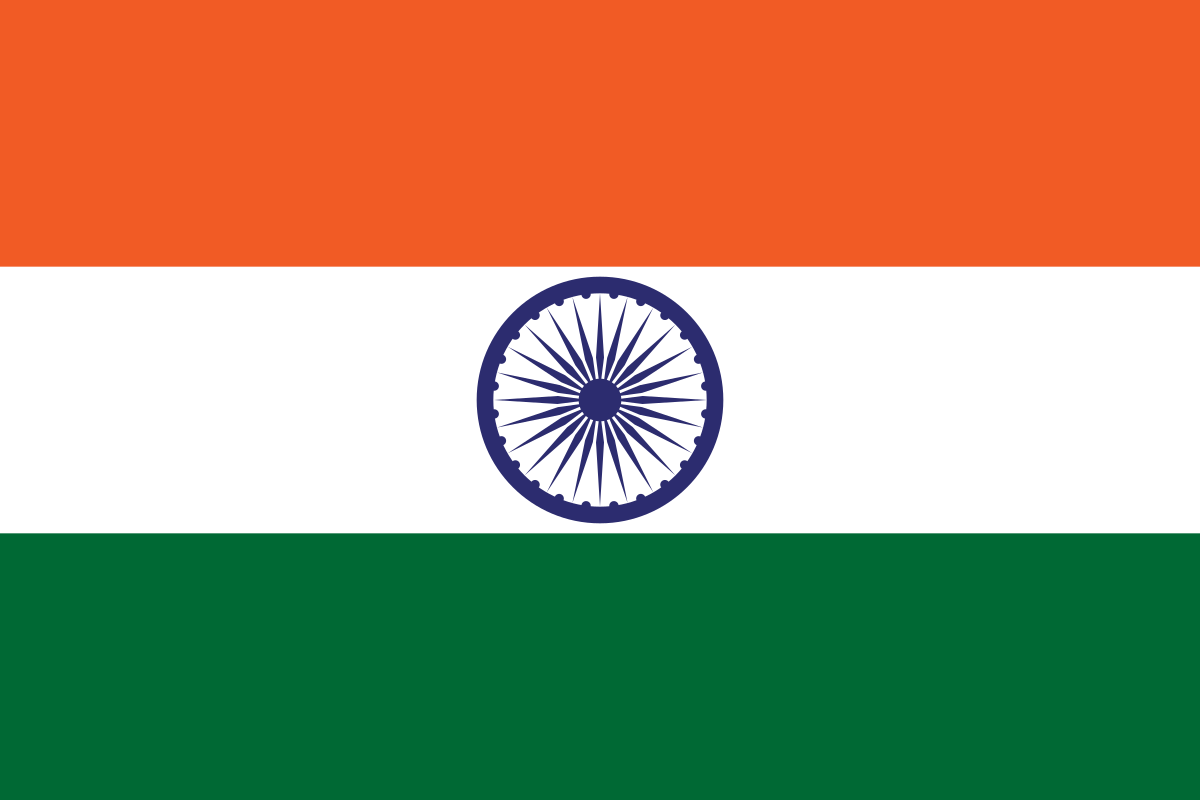 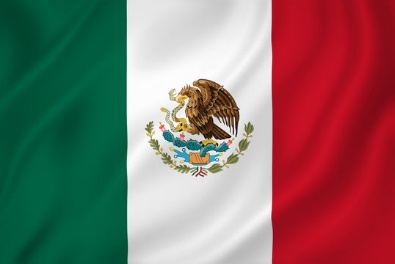 Greetings 
Around the world
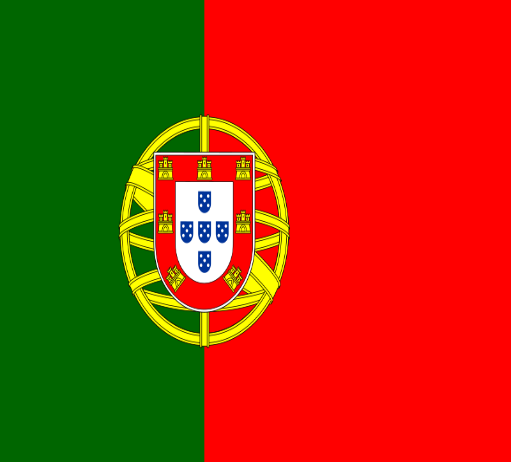 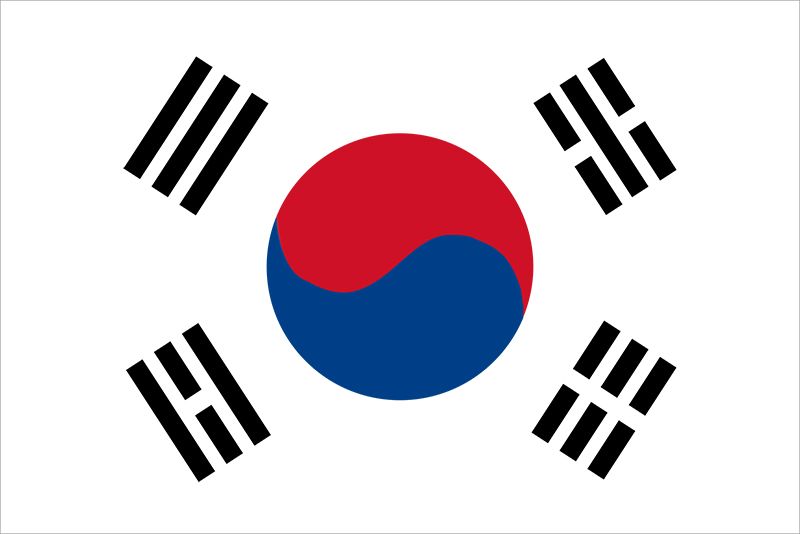 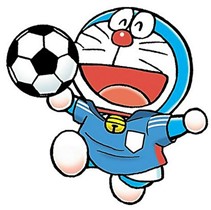 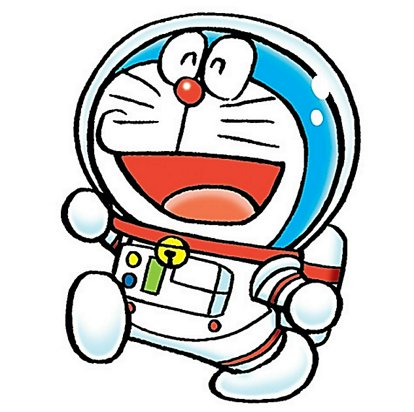 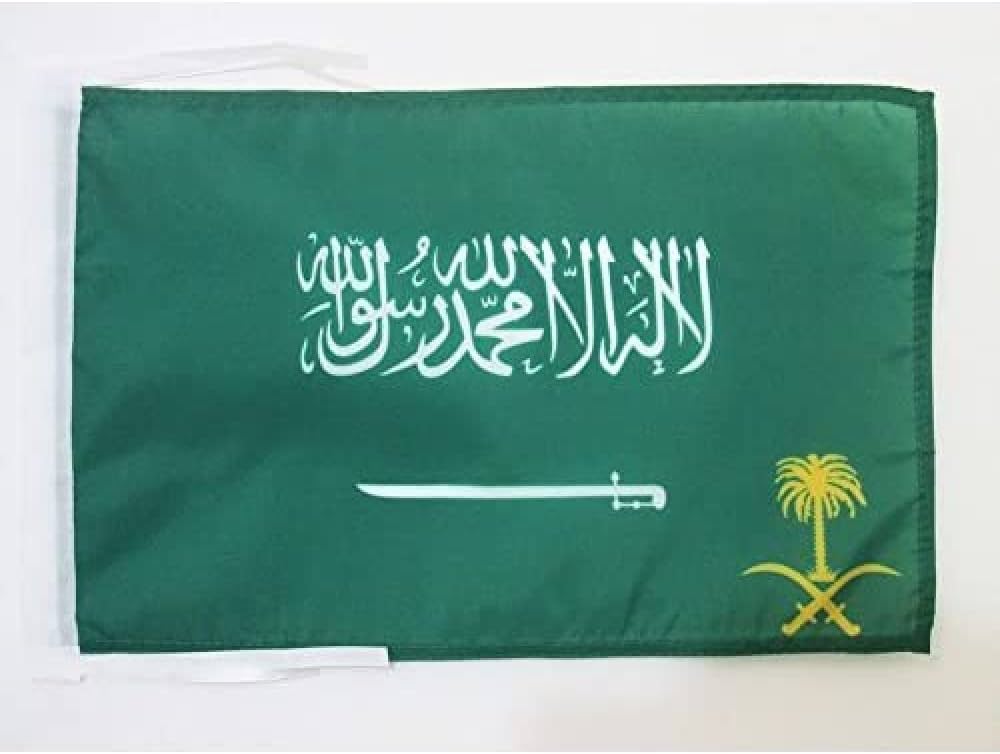 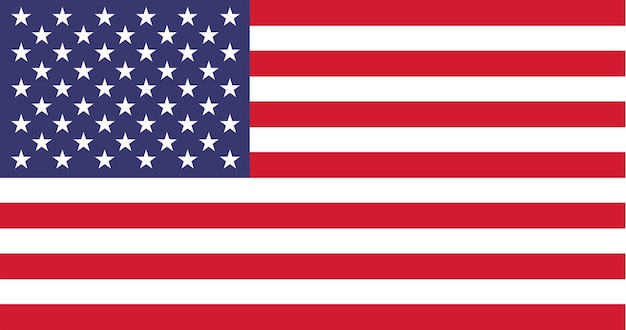 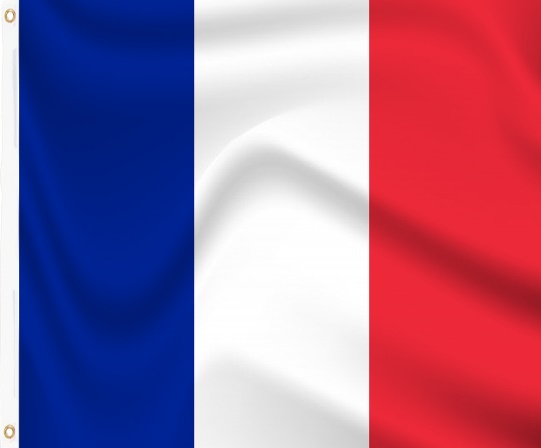 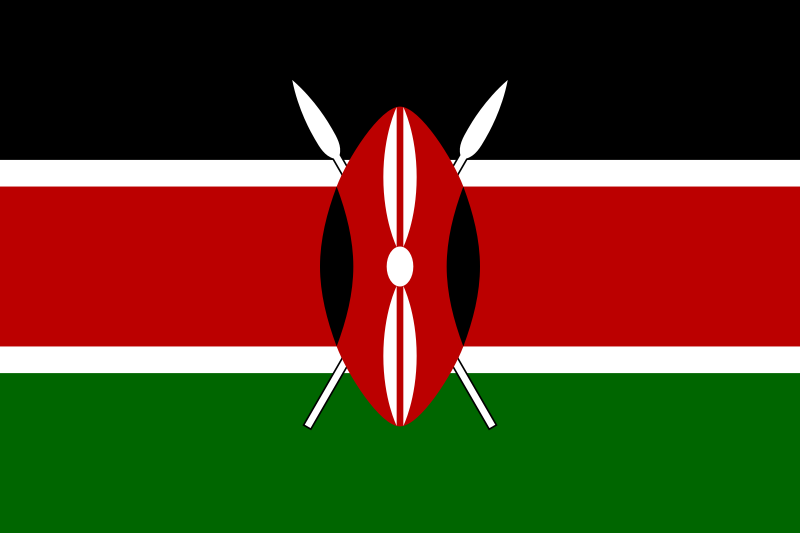 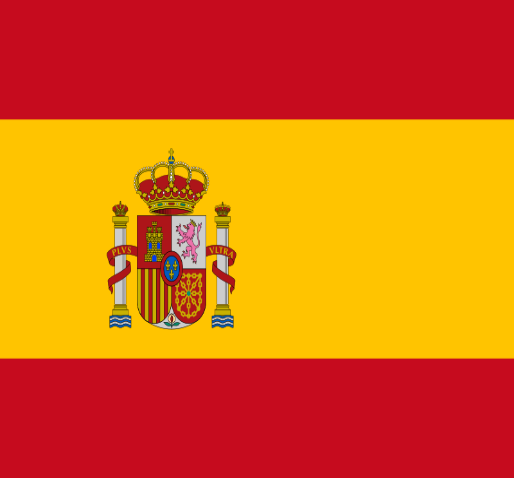